Cévní chirurgie
MUDr. Martin Kábela
Systémy
Arteriální :
Aneurysma, disekce, obliterace, přerušení (discize)

Vrozené, genetické predispozice
Marfanův sy., Ehler-Danlos sy.
Raynaudův sy.
Získané: 
Ateroskleróza (degenerace)
trauma (ostré x tupé)
Zánět (syphilis, mykotické aneurysma)
Venosní

Chronická žilní nedostatečnost
DVT/HŽT
Embolie
Trauma
Nejčastější postižení
Aneurysma abdominální aorty
Disekce  aorty
Atherosclerosa
Chronická žilní nedostatečnost
HŽT/DVT
Peripheral arterial disease
Aneurysma hrudní aorty
Haemorrhoidy
Vascular trauma
Plicní embolie
Lymphedem
Aterosklerosa karotid
Arteriální systém - příznaky
Obecně příznaky závisí na lokalitě a míře postižení cévy
Lokální x celkové (srdeční selhání, plicní hypertenze)
Časový faktor (akutní uzávěr x chronické potíže)

porucha prokrvení příslušné zásobené tkáně/lokality (i nervů a CNS)
Neurologické postižení (stenosa karotid, aneurysma hrudní Ao)
Ischemie (trofické postižení až nekrosa), bolesti (klaudikační)
mechanický útlak okolních struktur (vysokotlaký systém v ohraničeném prostoru mediastina)
Sy. horní duté žíly
Dysfagie
Dechové potíže (kašel, zkrácení dechu, tachypnoe)
Aneurysma
je ohraničené rozšíření tepny (výduť) způsobené strukturálními změnami v její stěně. Může postihnout kteroukoli tepnu, nejčastěji aortu, femoropopliteální oblast a arterie Willisova okruhu. Méně často se vyskytují orgánová aneurysmata – a. hepatica, a. renalis, a. carotis.
Pravé (verum) – vzniká prostým vyklenutím stěny (působením intraarteriálního tlaku krve, stěnu tvoří celá stěna tepny).
Nepravé (spurium) – vzniká roztržením stěny (periarteriální hematom), obvykle posttraumatické nebo pooperační, část tepny je defektní a krev uniká do okolí, kde se ohraničí vazivem.
Disekující (dissecans) – intramurální hematom.
Arteriovenosní (arteriovenosum) – píštěl mezi tepnou a žilou.
Typy aneurysmat: 
a) vakovité 
b) vřetenité 
c) člunkovité 
d) hadovité 
e) difúzní 
f) disekující 
g) nepravé
Dissekce
Peripheral arterial disease (PAD)
Nejčastěji na podkladě atherosklerozy - ukládání tukových látek, cholesterolu, čímž dochází k přeměně cévní stěny a vzniku tzv. aterosklerotických plátů. Dále dochází k usazování polysacharidů a vápníku. 
zhoršené dalšími rizikovými faktory (diabetes, kouření, hyperlipidemie, arteriální spasmus, hypertenze etc...)
Příznaky
Křeče
Pocit pálení 
Mrtvění nohou
Chladné končetiny
Ztluštění nehtů na palcích
Zhoršené hojení
              CLAUDIKACE!!!!
- Bolest v průběhu chůze
Diagnostika
Anamnesa
Vyšetření pacienta
Laborní testy
EKG
RTG (angiografie)
Ultrazvuk (Doppler)
CT  (CT angiografie)
MRI
Doppler                                   Angiografie
Terapie
Konzervativní:
STOP KOUŘENÍ!!! 
Korekce TK
Dieta, stravovací návyky (↓tuky)
Pravidelné kontroly 
Aktivní pohyb a cvičení
Invazivní:
	Chirurgická intervence
    		náhrada
		by-pass 					endarterektomie
		„amputace“
	Endovascularní intervence
		(stenty, PTA, atherektomie)
PTA                                     Atherektomie
By-pass (různé typy)
štěp z VSM          x         protézy
PTFE ( polytetrafluorethylene)
Amputace
Chronická žilní nedostatečnost (Varikozity DKK)
Povrchový x hluboký systém

Rizikové faktory vzniku:
Genetická predispozice
Těhotenství
Obezita
Sedavé zaměstnání, nedostatek pohybu (svalová pumpa).
Příznaky
- varikosní změny
otok
hyperpigmentace
 svědění
ulcerace/trofický defekt
phlebitis/thrombophebitis
Diagnostika
Anamnéza
Klinické vyšetření
Doppler – ultrazvuk
Valsalvův manévr (↑ IAP)
Terapie
Konzervativní
Kompresní terapie (2. třída)
Venoprotektiva
Pohyb, redukce váhy
Sklerotizace
Operační
Konvenční (stripping, extirpace)
Miniinvazivní
Laser
RFA
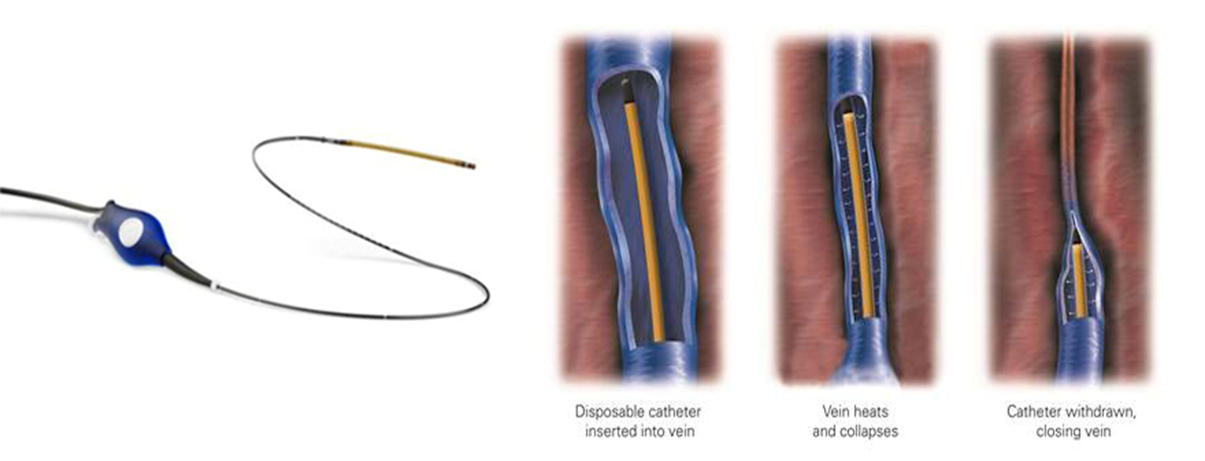 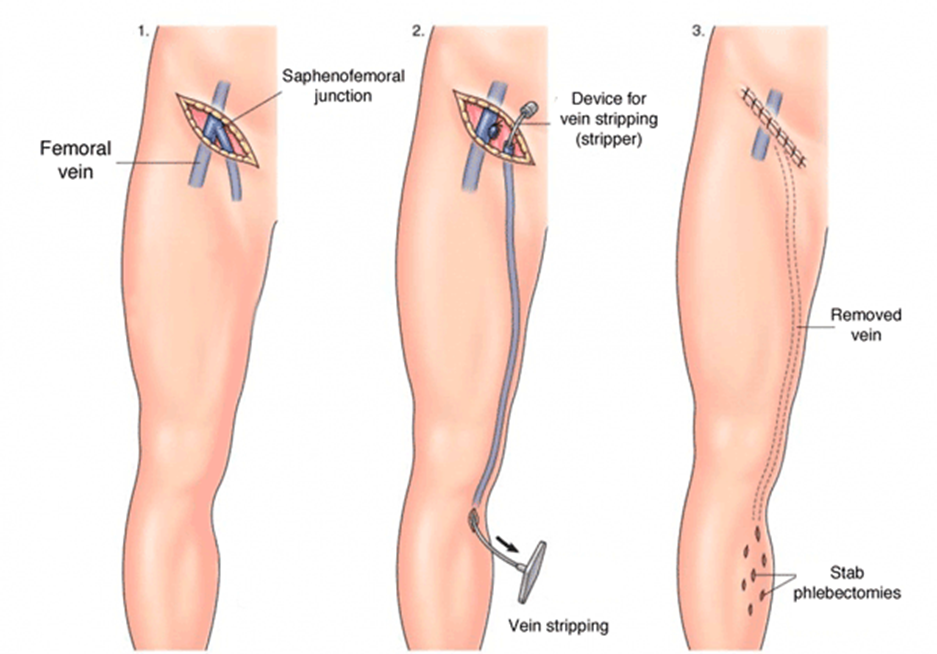 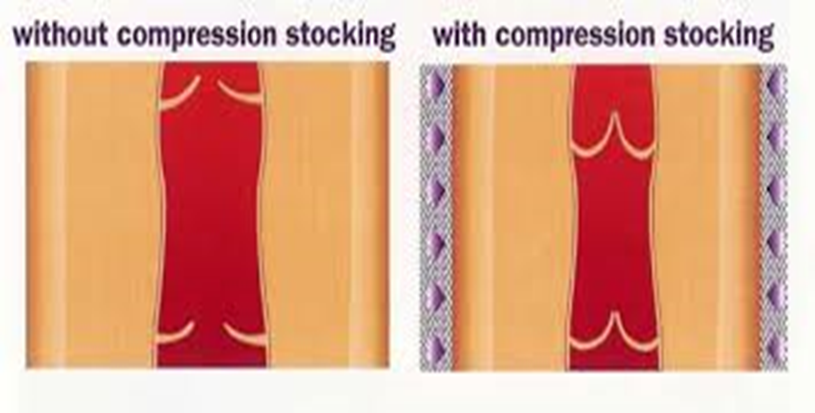 DVT/HŽT
Vysoké riziko uvolnění a embolie
Rizikové faktory 
Vrozené: 
geneticky podmíněné trombofilní stavy. Nejčastější je Leidenská mutace a mutace genu pro protrombin. Poměrně časté jsou také defekty proteinů S a C a anitrombinu III.
Získané:
trombózu nebo plicní embolii v anamnéze
velký chirurgický výkon (obzvláště ortopedický) a traumata (hlavně dolních končetin)
onkologické onemocnění
až 20 % pacientů se symptomatickou hlubokou žilní trombózou má známou aktivní malignitu

imobilizace
Těhotenství
HAK
primární varixy
kouření
vyšší věk a obezita
žilní katétry a jiné…
Virchow´s triad
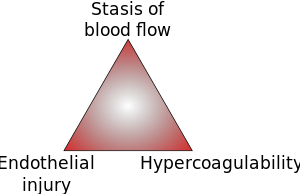 Příznaky DVT
bolesti
citlivost
otok/oedema
zarudnutí (erythema)
zteplání
změna barvy
Vyšetření
Hommanovo znamení
Prattovo znamení + test
D-dimery
Doppler
Terapie
Antikoagulace – LMWH, fondaparinux, UFH

Thrombolýza – použití enzymů k rozpuštění. Podání katetrem či systémově do oběhu (streptokinase, alteplaze, urokinase )

Cava filtry

Mechanická thrombektomie
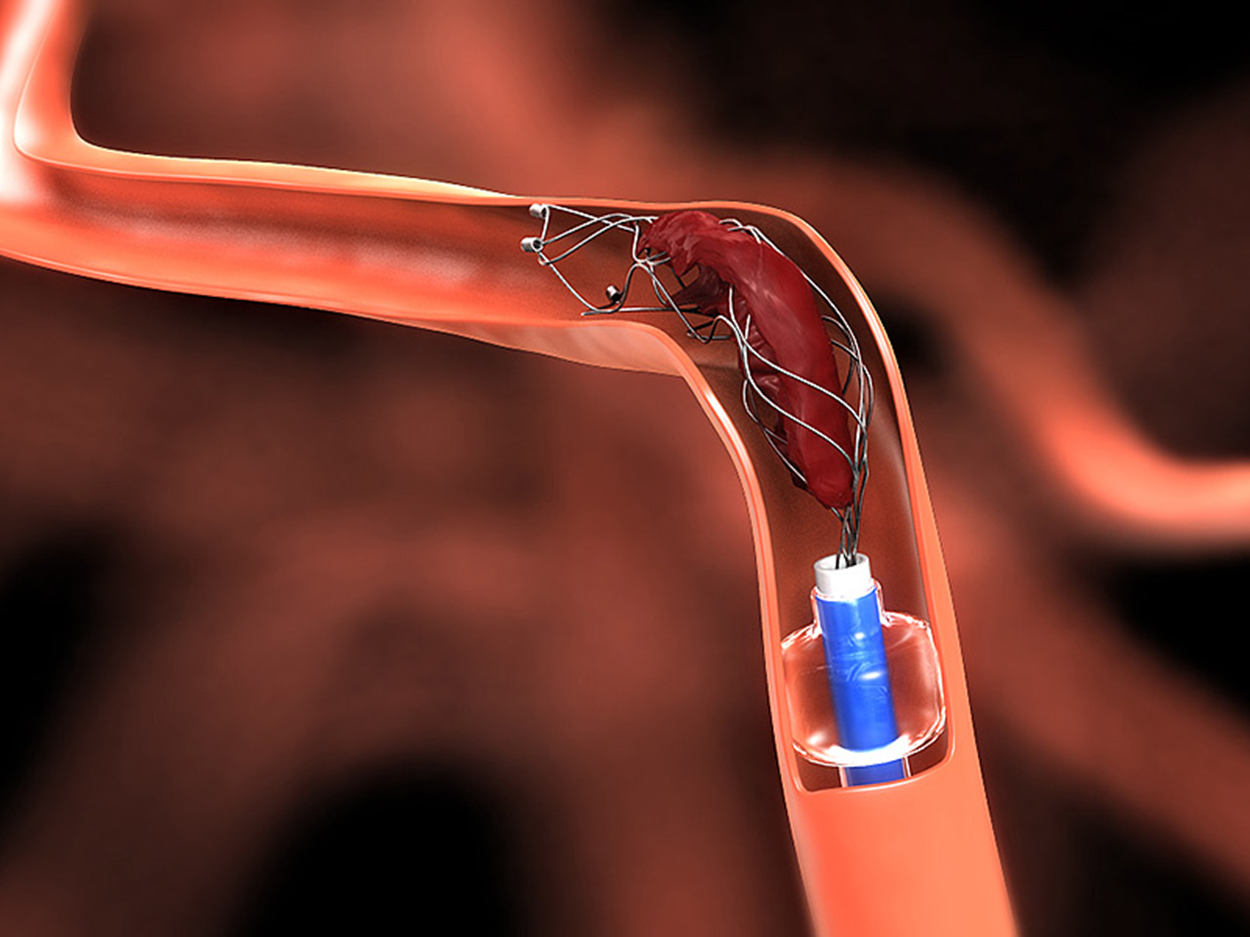 PE
život ohrožující onemocnění, při kterém dochází k náhlé obstrukci plicnice (hlavní tepna přivádějící krev do plic), nebo některé z jejích větví, především krevní sraženinou. 
Jako embolii (nebo embolizaci) označujeme proces uvolnění trombu z místa vzniku a jeho následné přemístění do plicnice. Vedle trombů mohou vzácně embolii způsobovat i jiné hmoty (tuk a kostní dřeň při rozsáhlých úrazech, plodová voda při porodu, vzduch při potápění a další).
náhle vzniklá dušnost (s rychlou dechovou frekvencí),
bolest na hrudi (zejména při hlubokém dýchání),
kašel (někdy s vykašláváním krve),
modravé zbarvení rtů a prstů (tzv. cyanosa),
kolaps nebo krátkodobá ztráta vědomí,
oběhová nestabilita (nízký krevní tlak, rychlá tepová frekvence),
náhlé úmrtí.